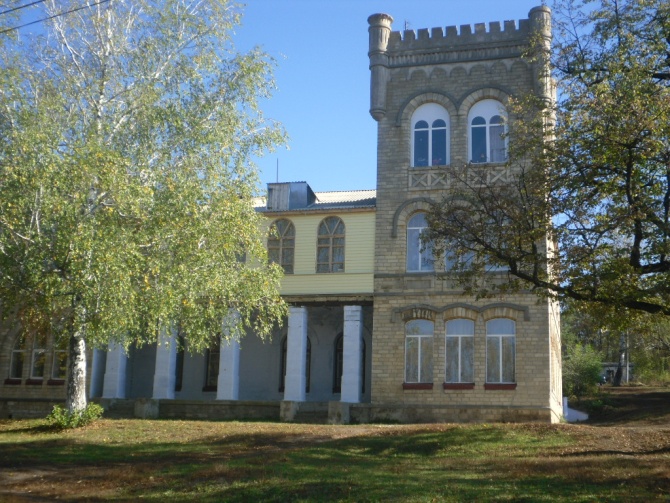 СТРАТЕГІЯ 
РОЗВИТКУ

КОМУНАЛЬНОГО ЗАКЛАДУ
«БУДНЯНСЬКА СПЕЦІАЛЬНА ШКОЛА»ВІННИЦЬКОЇ ОБЛАСНОЇ РАДИ
на 2021-2023роки
СТРАТЕГІЯрозвитку :
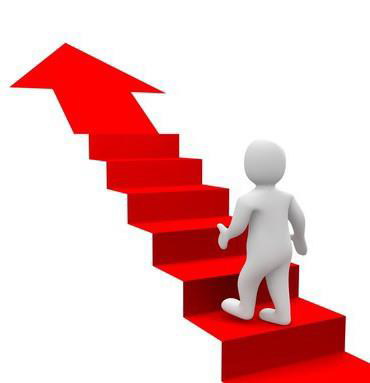 спрямована 
на неперервний процес 
підвищення ефективності освітнього  процесу 
з одночасним урахуванням
 потреб особистості і суспільства
2
Завдання стратегії розвитку
3
Школа майбутнього
Сучасний заклад в якому приємно навчатися, розвиватися та працювати
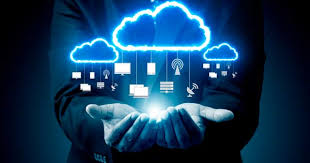 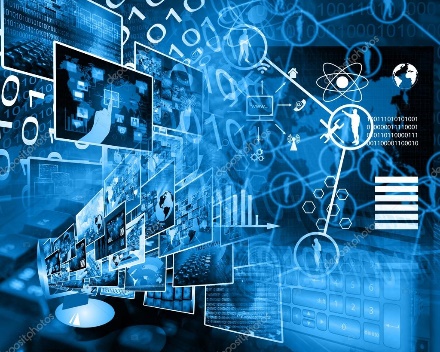 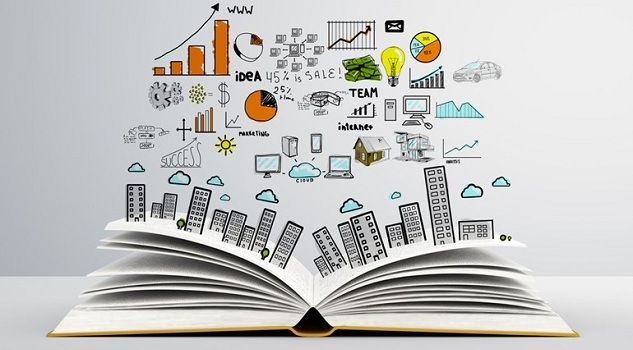 Інноваційне освітнє середовище
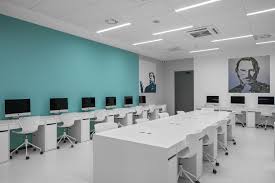 Сучасний контент
Новітні технології
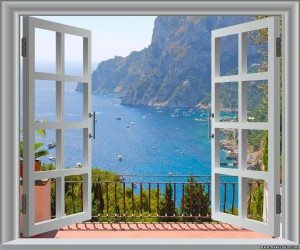 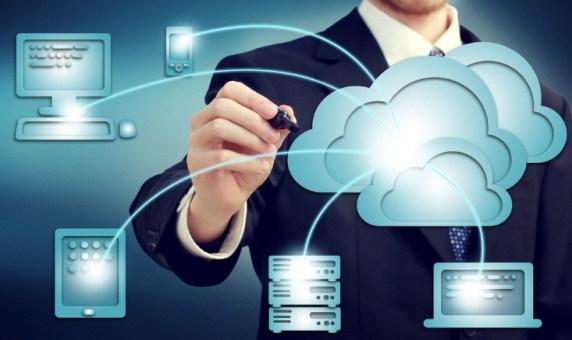 Унікальний дизайн
Сучасний ландшафтний дизайн
Вчитель-новатор
4
Цільові проєкти
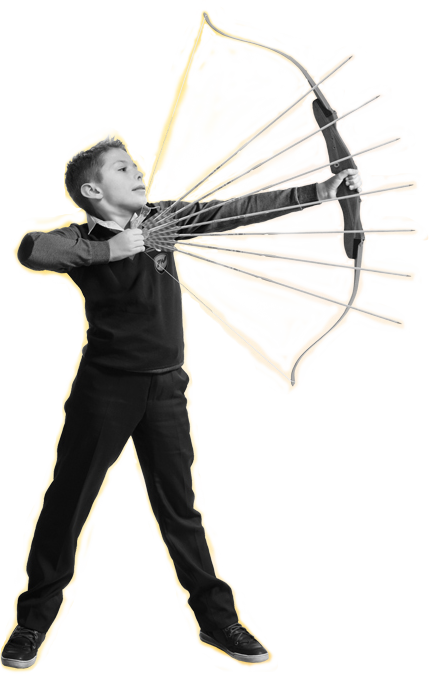 Інновації в сучасній школі
Епоха Internet
Кожна дитина – унікальна й неповторна, кожна обдарована
Школа-толерантне середовище
ШКОЛА- НАШ ДІМ
5
[Speaker Notes: Відповідно до мети та завдань визначено цільові проєкти]
“Інновації в сучасній школі”
Мета : підвищення рівня майстерності педагогів, спрямування їхньої роботи на застосування сучасних інноваційних технологій.
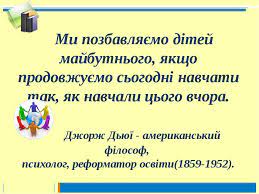 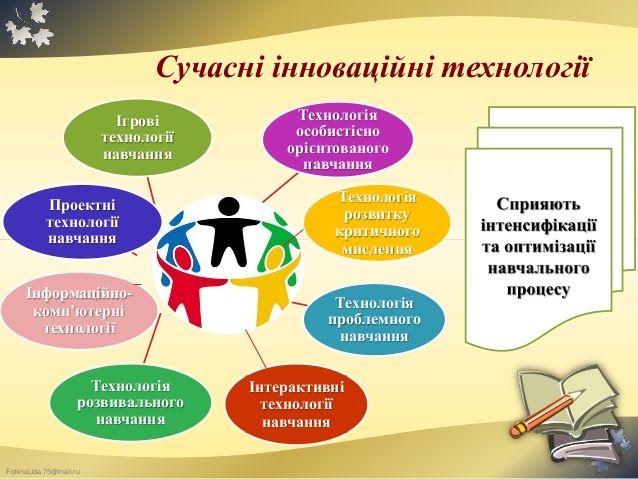 6
Очікувані результати
Підвищення ефективності управління якістю освіти у школі
Підвищення кваліфікації педагогів, здобуття спеціальної освіти
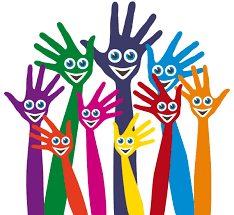 Сертифікація вчителів
Застосування інноваційних технологій в освітньому процесі
НУШ
Поетапна реалізація основних  положень Концепції 
Нова українська школа
7
“Епоха  INTERNET”
Мета: створення єдиного інформаційно-освітнього простору, який включає сукупність технічних, програмних, телекомунікаційних і методичних засобів, що дозволяють застосовувати в освітньому процесі нові інформаційні технології і здійснювати збір, зберігання та обробку даних системи освіти
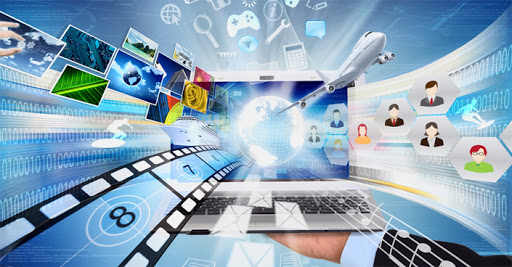 8
Очікувані результати:
Створення комп*ютерної інфраструктури закладу освіти;
Створення загальношкільної матеріально-технічної баз даних;
Повне та ефективне забезпечення комп*ютерною технікою класів школи та підключення їх до інтернету через мережу Wi-Fi;
Практичне засвоєння, а в подальшому застосування педагогами та учнями ІКТ у освітньому процесі;
Перехід на безпаперовий документообіг в закладі ;
Забезпечення належного рівня дистанційного навчання в умовах сучасності;
9
«Кожна дитина — унікальна і неповторна, кожна обдарована»
Мета: створення оптимальних умов для виявлення, розвитку і реалізації потенційних можливостей дітей у всіх напрямках:  творчому, спортивному, естетичному
10
Очікувані результати
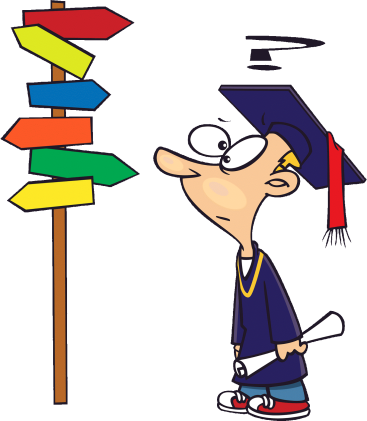 11
Школа- толерантне середовище
Мета проекту: 
сприяти розвитку та корекції особистості дитини, формуванню її інтелектуального та морального потенціалу; формуванню особистості патріота України, гідного громадянина, який усвідомлює свою приналежність до сучасної європейської цивілізації.
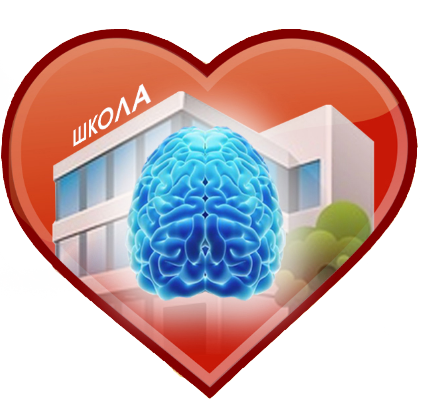 12
Очікувані результати
Розвиток інформаційно-комунікаційних і комунікативних компетентностей учасників освітнього процесу
Створення Шкільної служби порозуміння для впровадження медіації
Організація змістовного дозвілля й відпочинку
13
“Школа – наш дім”
“У школі має бути прекрасним все: від шкільного подвір*я до коридорів…”
Мета: покращення матеріально-технічної бази школи; 
    зміна зовнішнього вигляду шкільної території шляхом створення привабливої зеленої зони з використанням елементів сучасного ландшафтного дизайну;
    започаткування висадження алей випускників (вишнева, черешнева, абрикосова та ін.
14
Очікувані результати
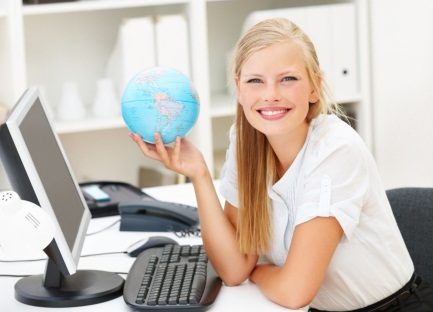 15
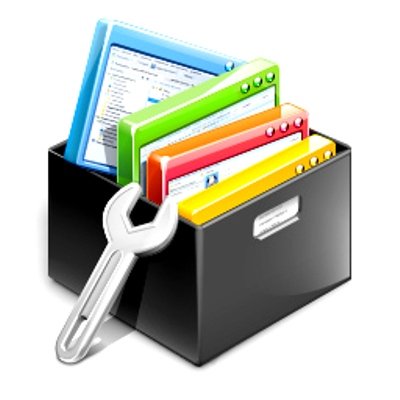 Шляхи реалізації
Об*єднання колективу для реалізації плану розвитку закладу
Створення атмосфери спільної відповідальності за результати освітньої діяльності всіх учасників освітнього процесу
Пошук додаткових форм фінансування освітнього процесу за рахунок спонсорів, проектів і програм
Організація тісної взаємодії з батьками;
Співпраця з місцевим ОТГ; участь у творчих конкурсах, фестивалях, спортивних змаганнях Шаргородської ОТГ
Висвітлення результатів в засобах масової інформації, на шкільному сайті
16
«Нехай кожна школа   стане
 школою радості для дітей, 
школою творчості для учителів 
і школою спокою для кожної української родини»

          В.О.Сухомлинський
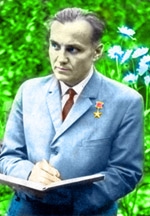 Якщо у нас є мета, ми завжди прийдемо туди, куди хочемо…